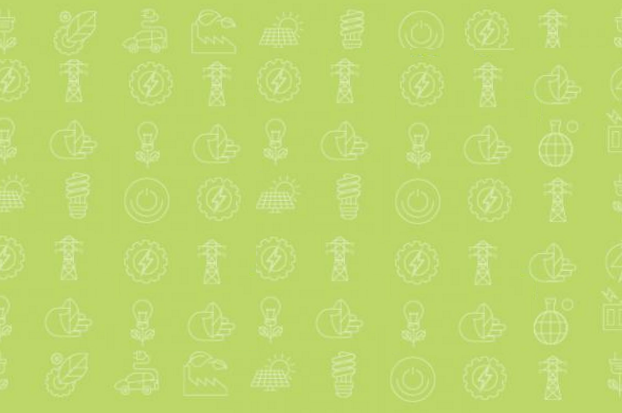 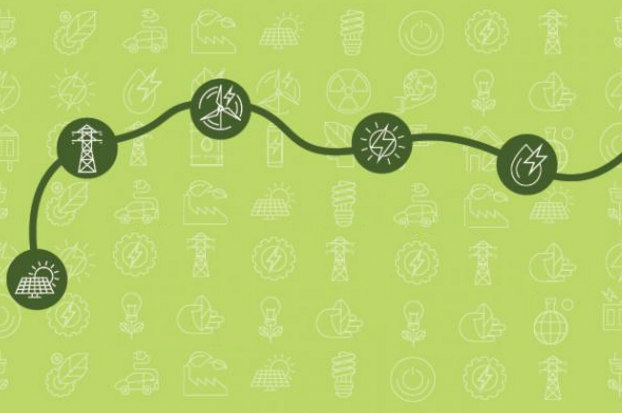 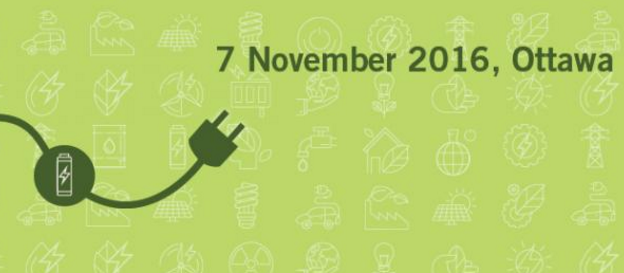 Policy & Regulatory Paths
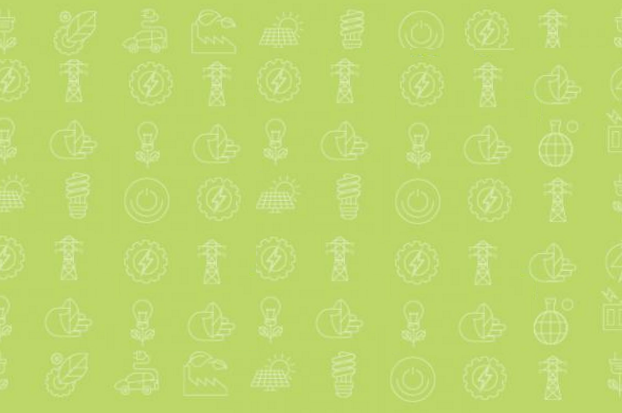 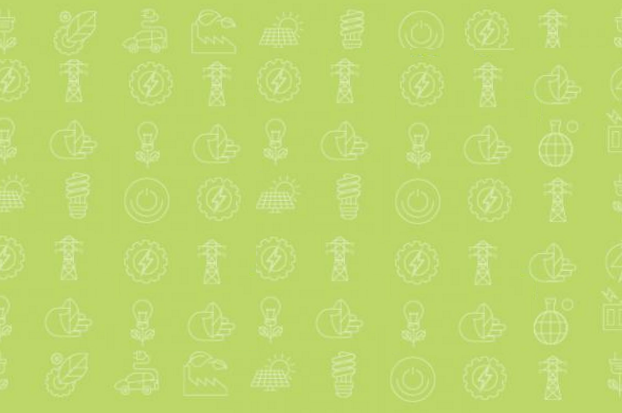 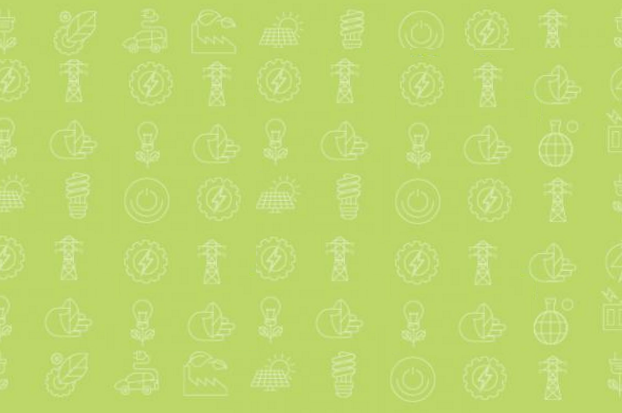 The collateral challenges of high-efficiency luminaires & intelligent control systems
Dr. Eric Dannenmaier
Dean and Professor of Law, Northern Illinois University College of Law
Moderator
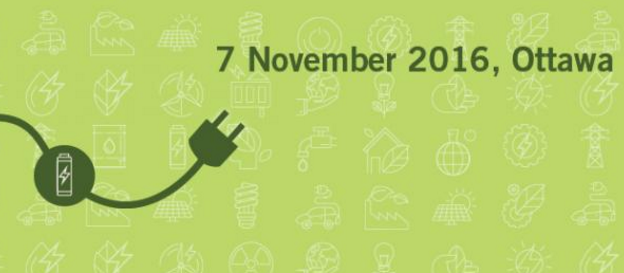 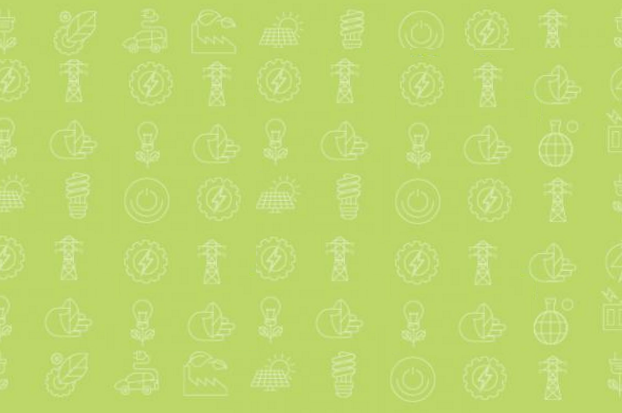 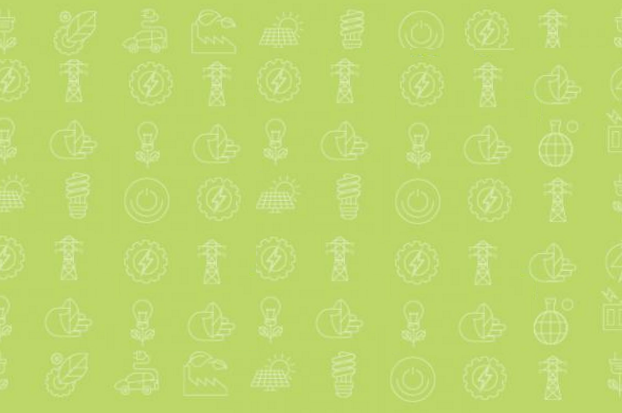 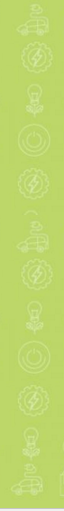 Great ideas …..
at the time
….. unintended consequences
Radioactive Tritium
Polychlorinated Biphenyls
Bisphenol A (BpA)
Mercury
Asbestos
Lead
Lead
Property expropriation (takings)
Exit Signs that glow in the dark
High-temperature lubricants 
Plastic (polycarbonate) bottles
Amalgam dental fillings
Insulation – heat & sound
More efficiently-burning gasoline
Quick-drying, long-lasting paint
Efficient energy transmission
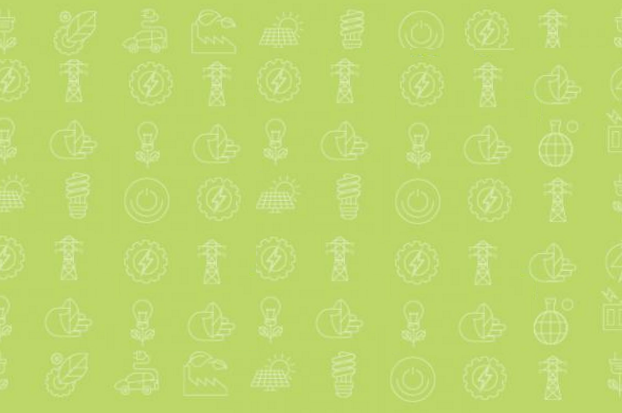 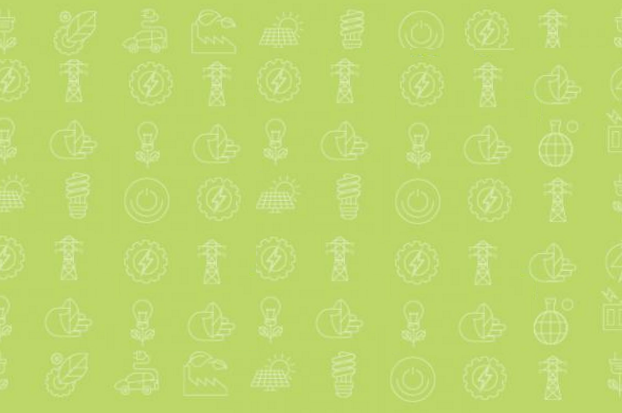 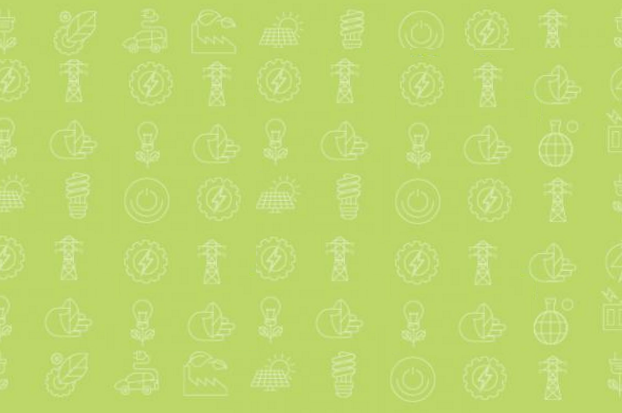 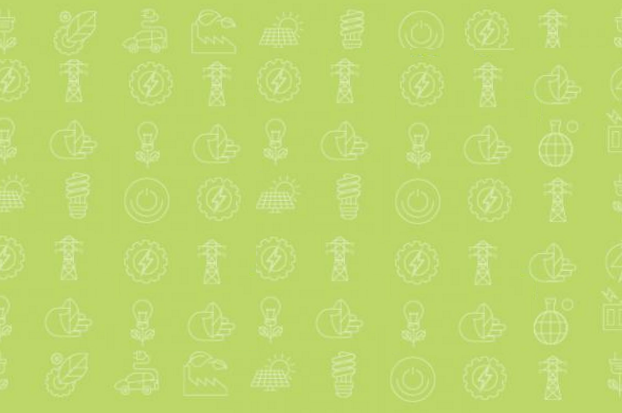 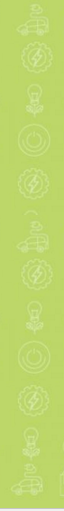 Great ideas …..
…….............. Unintended market obstacles
110, 220 volt systems
Variable gauges
Betamax, VHS
HD/DVD, Blu-Ray
Kilograms, pounds, stone
EER = -0.02 × SEER² + 1.12 × SEER
fathoms, rods, chains, furlongs, nautical miles, stadia, leagues
Household & commercial electricity
Railroads
Analog recording technology
Digital recording technology
Weight measurements
Energy efficiency measurements
Distance measurements
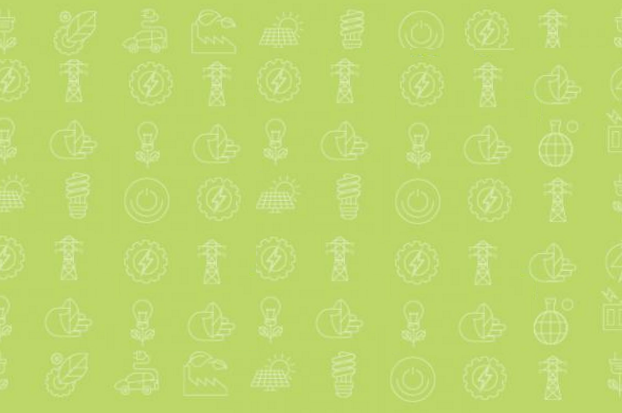 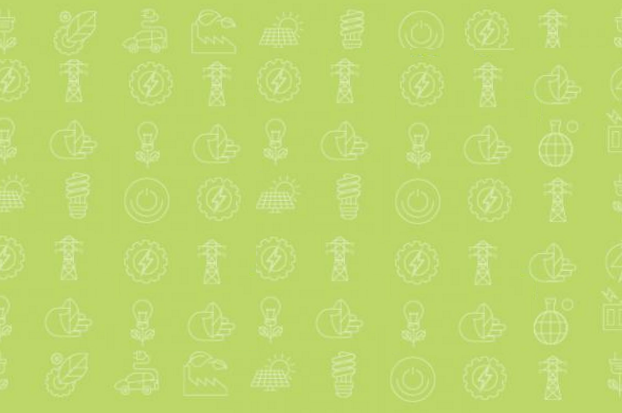 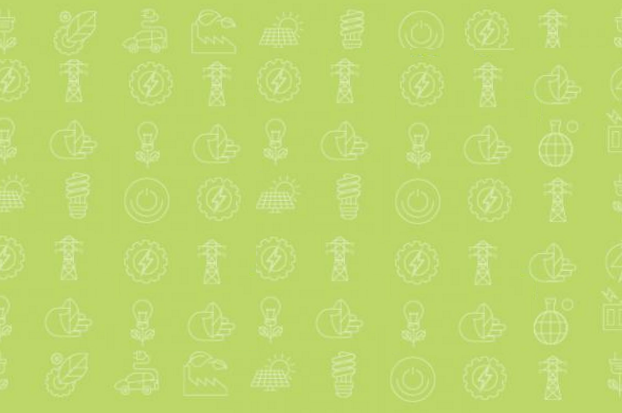 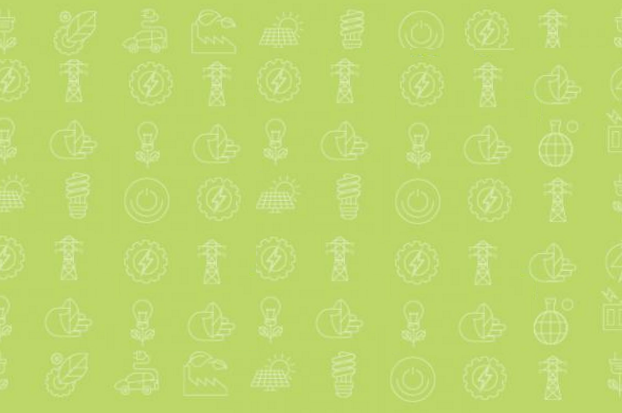 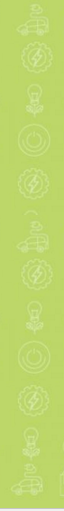 Great ideas …..
……………….….. unintended consequences?
Intelligent Energy Controls
Control systems using artificial intelligence to gauge, learn & anticipate user behavior to ensure optimized energy consumption within a building  (HVAC, boilers, etc.) through intelligent switching of loads, and integration into a smart grid
High efficiency luminaires
Maximizing luminaire center beam candlepower (candela), per total input watts (W), taking into account efficiency & efficacy (lumens/W), coefficient of utilization (CU) and comparative yearly energy cost of light ($/1000 lumens)
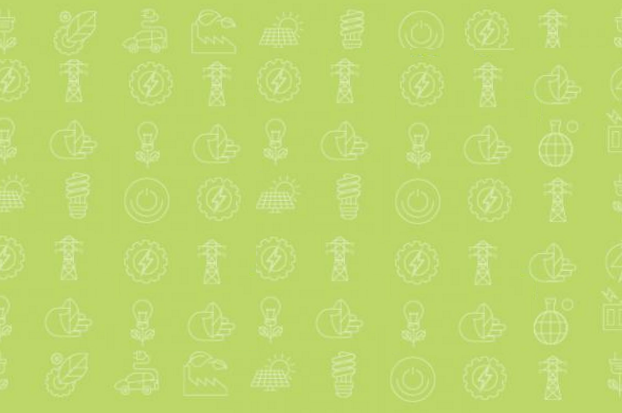 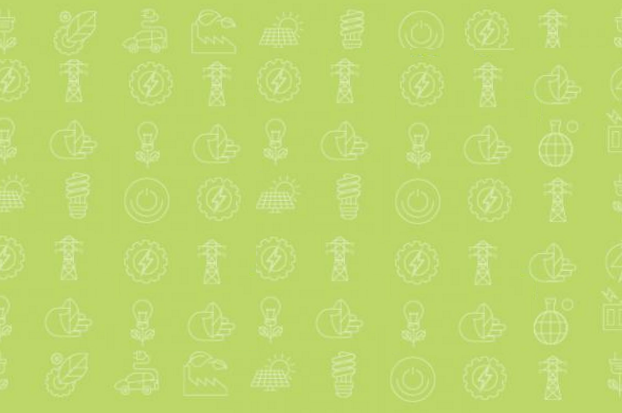 What unintended consequences and obstacles might these important energy efficiency innovations present?